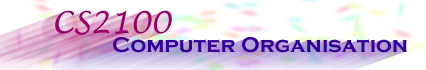 http://www.comp.nus.edu.sg/~cs2100/
CS2100 Recitation 9
MSI Components
24 March 2025
Aaron Tan
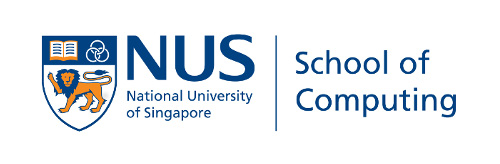 Aaron Tan, NUS
Recitation 9
2
Contents
Decoders
Implementing functions using decoders
Decoder with enable
Standard MSI decoder
Encoders
Priority encoders
Multiplexers
Standard MSI multiplexer
Implementing functions using multiplexers
Using smaller multiplexers
Selected Past Years’ Exam Questions
AY2016/17 Sem2 Q2
AY2017/18 Sem2 Q3(a)(b)(c)
AY2018/19 Sem2 Q5(c)
AY2019/20 Sem2 Q5(a)(b)
decoder
code
entity
Aaron Tan, NUS
Recitation 9
3
summary
Decoders
Aaron Tan, NUS
Recitation 9
4
Decoding – the inefficient way
0
1
2
3
4
5
6
7
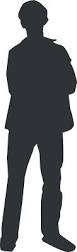 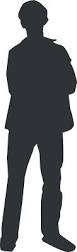 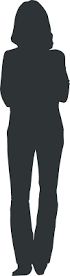 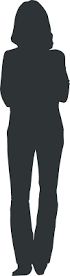 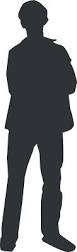 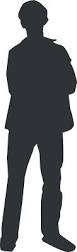 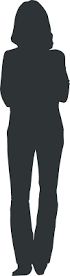 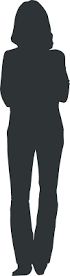 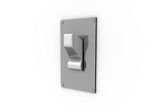 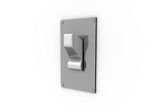 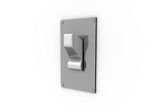 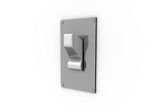 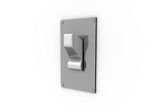 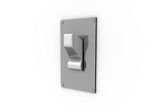 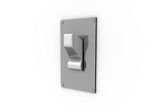 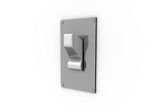 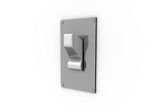 0
0
0
0
0
1
0
0
Aaron Tan, NUS
Recitation 9
5
Decoding – the better way
0
1
2
3
4
5
6
7
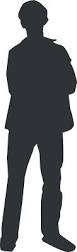 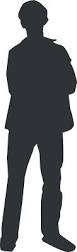 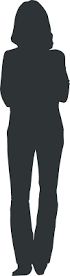 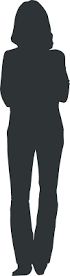 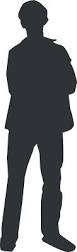 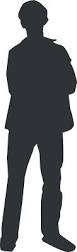 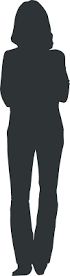 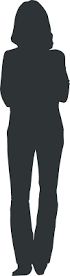 Some device
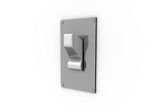 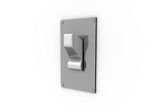 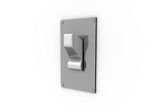 1
0
1
2x4
DEC
F0 F1 F2 F3
Person 0
Person 1
Person 2
Person 3
2-bit code
X

Y
Aaron Tan, NUS
Recitation 9
6
2. Decoders (2/5)
Example: If codes 00, 01, 10, 11 are used to identify four persons, we may use a 2-bit decoder.
This is a 24 decoder which selects an output line based on the 2-bit code supplied.
Truth table:
F0 = X'Y'
F1 = X'Y
F2 = XY'
F3 = XY
X
Y
Aaron Tan, NUS
Recitation 9
7
2. Decoders (3/5)
From truth table, circuit for 24 decoder is:
Each output is a minterm (X'Y', X'Y, XY' or XY) of a 2-variable function.
F0 = x'y'z'
F1 = x'y'z
F2 = x'yz'
F3 = x'yz
F4 = xy'z'
F5 = xy'z
F6 = xyz'
F7 = xyz
x
y
z
Aaron Tan, NUS
Recitation 9
8
2. Decoders (4/5)
Design a 38 decoder.
Each output is a minterm of a 3-variable function.
Aaron Tan, NUS
Recitation 9
9
2. Decoders: Implementing Functions (1/3)
A Boolean function, in sum-of-minterms form a 
decoder to generate the minterms, and 
an OR gate to form the sum.
Any combinational circuit with n inputs and m outputs can be implemented with an n:2n decoder with m OR gates.
Good when circuit has many outputs, and each function is expressed with a few minterms.
3x8
DEC
0
1
2
3
4
5
6
7
S
x
S2

S1

S0
y
C
z
Aaron Tan, NUS
Recitation 9
10
2. Decoders: Implementing Functions (2/3)
Example: Full adder
	S(x, y, z) = S m(1,2,4,7)
	C(x, y, z) = S m(3,5,6,7)
0
1
1
1
1
1
0
0
1
0
0
1
0
0
0
3x8
DEC
0
1
2
3
4
5
6
7
S
x
S2

S1

S0
y
C
z
Aaron Tan, NUS
Recitation 9
11
2. Decoders: Implementing Functions (3/3)
S(x, y, z) = S m(1,2,4,7)
C(x, y, z) = S m(3,5,6,7)
1
0
0
0
0
0
0
0
0
1
0
0
0
0
0
0
0
0
0
0
0
0
0
1
BRAVO!!!

F0 = EX'Y'
F1 = EX'Y
F2 = EXY'
F3 = EXY
X
Y
E
Aaron Tan, NUS
Recitation 9
12
2. Decoders with Enable (1/2)
Decoders often come with an enable control signal, so that the device is only activated when the enable, E = 1.
Truth table:
Circuit of a 24 decoder with enable:
Aaron Tan, NUS
Recitation 9
13
2. Decoders with Enable (2/2)
In the previous slide, the decoder has a one-enable control signal, i.e. the decoder is enabled with E=1.
In most MSI decoders, enable signal is zero-enable, usually denoted by E' or Ē. The decoder is enabled when the signal is zero (low).
Decoder with 1-enable
Decoder with 0-enable
3x8
DEC
F0 = w'x'y'
F1 = w'x'y
:
:
F7 = wxy
0
1
:
:
7
w
x
y
S2
S1
S0
2x4
DEC
w
x
y
0
1
2
3
F0 = w'x'y'
F1 = w'x'y
F2 = w'xy'
F3 = w'xy
S1
S0
E
2x4
DEC
0
1
2
3
F4 = wx'y'
F5 = wx'y
F6 = wxy'
F7 = wxy
S1
S0
E
Aaron Tan, NUS
Recitation 9
14
2. Constructing Larger Decoders (1/4)
Larger decoders can be constructed from smaller ones.
Example: A 38 decoder can be built from two 24 decoders (with one-enable) and an inverter.
3x8
Dec
F0 = w'x'y'
F1 = w'x'y
:
:
F7 = wxy
0
1
:
:
7
w
x
y
S2
S1
S0
2x4
Dec
1
0
0
0
0
1
0
0
0
0
0
0
w
x
y
0
1
2
3
F0 = w'x'y'
F1 = w'x'y
F2 = w'xy'
F3 = w'xy
S1
S0
E
1
1
0
2x4
Dec
0
0
0
0
0
0
0
0
0
0
1
0
F4 = wx'y'
F5 = wx'y
F6 = wxy'
F7 = wxy
S1
S0
E
0
0
1
Aaron Tan, NUS
Recitation 9
15
2. Constructing Larger Decoders (2/4)
BRAVO!!!
0
0
0
0
0
1
1
1
0
0
1
2
3

4x16
DEC
0
1
:
:
15
F0
F1
:
:
F15
w
x
y
z
S3
S2
S1
S0
3x8
DEC
w
x
y
z
0
1
:
7
F0
F1
:
F7
S2
S1
S0
E
3x8
DEC
0
1
:
7
F8
F9
:
F15
S2
S1
S0
E
Aaron Tan, NUS
Recitation 9
16
2. Constructing Larger Decoders (3/4)
Construct a 416 decoder from two 38 decoders with one-enable and an inverter.
Note: The input w and its complement w' are used to select either one of the two smaller decoders.
Aaron Tan, NUS
Recitation 9
17
Exercise: How to construct a 416 decoder using five 24 decoders with enable?
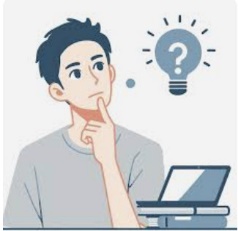 F0 = (w'x')y'z'
F1 = (w'x')y'z
F2 = (w'x')yz'
F3 = (w'x')yz
2x4
Dec
2x4
Dec
2x4
Dec
2x4
Dec
2x4
Dec
0
1
2
3
0
1
2
3
0
1
2
3
0
1
2
3
0
1
2
3
y
z
y
z
y
z
y
z
S1
S0
S1
S0
S1
S0
S1
S0
S1
S0
F4 = (w'x)y'z'
F5 = (w'x)y'z
F6 = (w'x)yz'
F7 = (w'x)yz
E
E
E
E
E
w
x
F8 = (wx')y'z'
F9 = (wx')y'z
F10 = (wx')yz'
F11 = (wx')yz
1
F12 = (wx)y'z'
F13 = (wx)y'z
F14 = (wx)yz'
F15 = (wx)yz
Aaron Tan, NUS
Recitation 9
18
Negated outputs (active low outputs) decoders
A decoder may be 1-enabled or 0-enabled.
A decoder may also normal output or negated outputs. (See next two slides.)
Normal outputs = active high outputs
Negated outputs = active low outputs
1-enabled, active high outputs 2x4 decoder.
1-enabled, active low outputs 2x4 decoder.
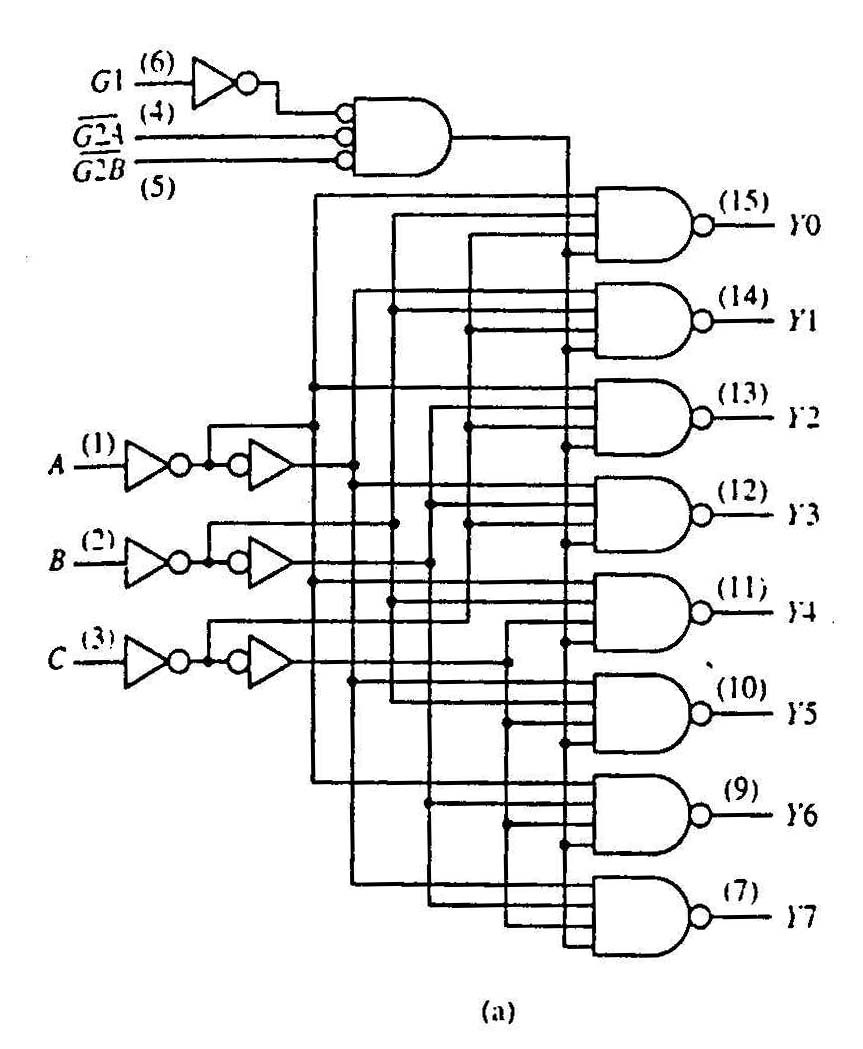 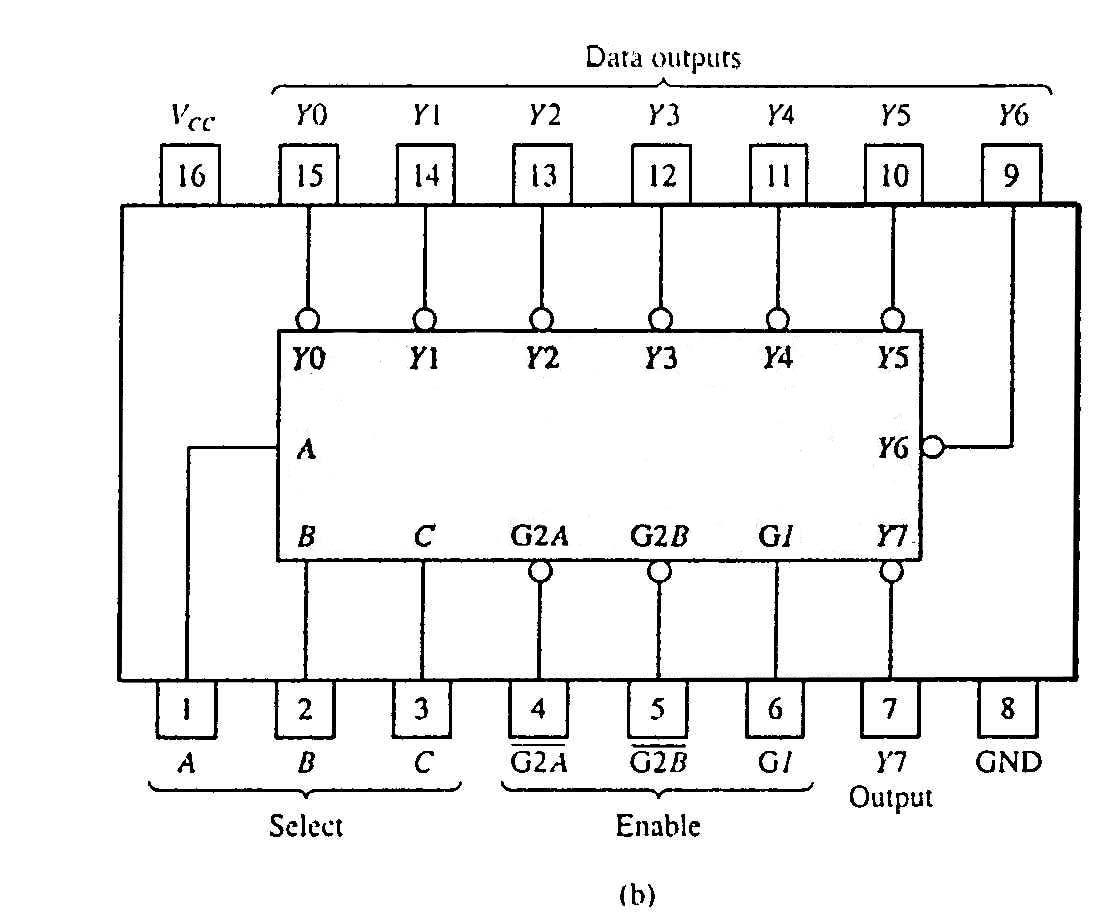 74138 decoder module. 
 (a) Logic circuit. 
 (b) Package pin configuration.
Aaron Tan, NUS
Recitation 9
19
2. Standard MSI Decoder (1/2)
74138 (3-to-8 decoder)
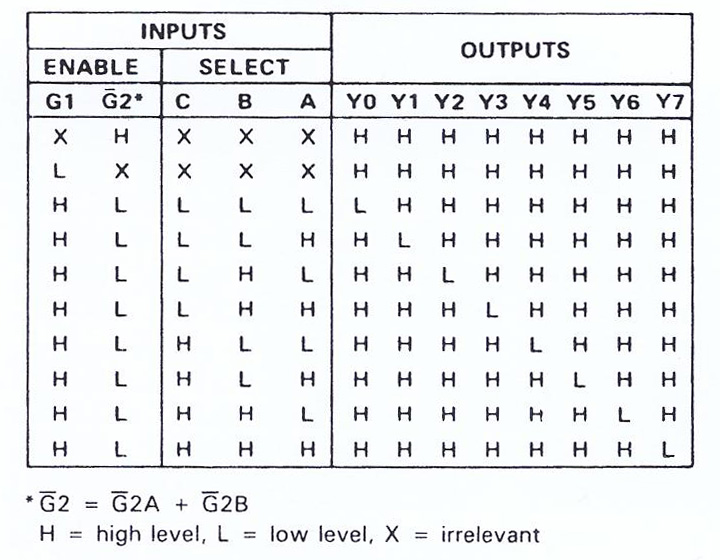 74138 decoder module.
 (c)  Function table.
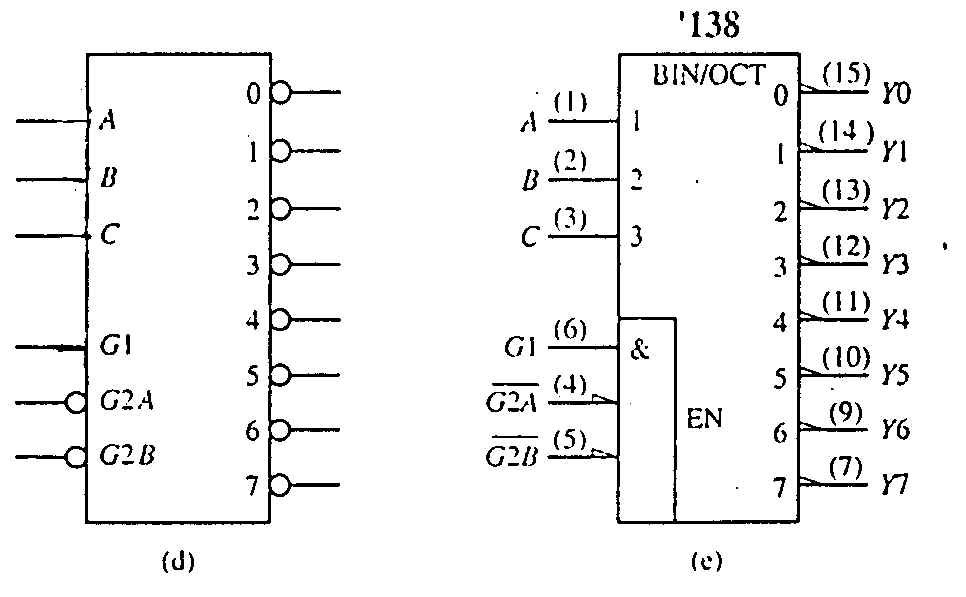 (c)
74138 decoder module. 
 (d) Generic symbol. 
 (e) IEEE standard logic symbol.

Source:The Data Book Volume 2, Texas Instruments  Inc.,1985
Aaron Tan, NUS
Recitation 9
20
2. Standard MSI Decoder (2/2)
Aaron Tan, NUS
Recitation 9
21
2. Decoders: Implementing Functions Revisit (1/2)
Example: Implement the following function using a 38 decoder and an appropriate logic gate
	f(Q,X,P) =  m(0,1,4,6,7) =  M(2,3,5)
We may implement the function in several ways:
Using a decoder with active-high outputs with an OR gate:		f(Q,X,P) = m0 + m1 + m4 + m6 + m7 
Using a decoder with active-low outputs with a NAND gate:		f(Q,X,P) = (m0'  m1'  m4'  m6'  m7'  )' 
Using a decoder with active-high outputs with a NOR gate:		f(Q,X,P) = (m2 + m3 + m5 )' [ = M2  M3  M5 ]
Using a decoder with active-low outputs with an AND gate:		f(Q,X,P) = m2'  m3'  m5'
0
1
2
3
4
5
6
7
0
1
2
3
4
5
6
7
3x8
Dec
3x8
Dec
Q
X
P
A
B
C
f(Q,X,P)
Q
X
P
A
B
C
f(Q,X,P)
(a) Active-high decoder with OR gate.
(b) Active-low decoder with NAND gate.
0
1
2
3
4
5
6
7
0
1
2
3
4
5
6
7
3x8
Dec
3x8
Dec
f(Q,X,P)
Q
X
P
A
B
C
Q
X
P
A
B
C
f(Q,X,P)
(c) Active-high decoder with NOR gate.
(d) Active-low decoder with AND gate.
Aaron Tan, NUS
Recitation 9
22
2. Decoders: Implementing Functions Revisit (2/2)
f(Q,X,P) = Sm(0,1,4,6,7) =  M(2,3,5)
(m0'·m1'·m4'·m6'·m7)'
=m0+m1+m4+m6+m7
(m2+m3+m5)'
= m2'·m3'·m5'
= M2·M3·M5
m2'·m3'·m5'
= M2·M3·M5
encoder
entity
code
Aaron Tan, NUS
Recitation 9
23
summary
Encoders
F0
D0
Select via switches
F1
4-to-2 Encoder
2-bits code
F2
D1
F3
Aaron Tan, NUS
Recitation 9
24
3. Encoders (1/4)
Encoding is the converse of decoding.
Given a set of input lines, of which exactly one is high and the rest are low, the encoder provides a code that corresponds to that high input line.
Contains 2n (or fewer) input lines and n output lines.
Implemented with OR gates.
Example:
Aaron Tan, NUS
Recitation 9
25
Encoding – the inefficient way
0
1
2
3
4
5
6
7
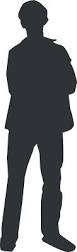 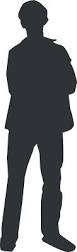 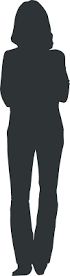 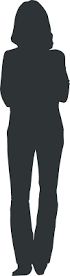 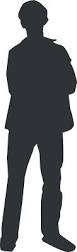 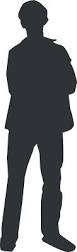 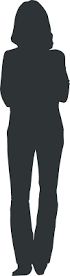 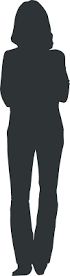 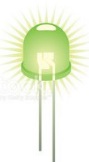 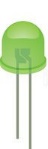 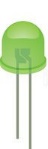 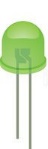 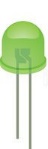 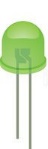 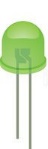 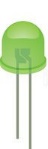 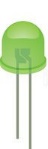 0
0
0
0
0
1
0
0
Aaron Tan, NUS
Recitation 9
26
Encoding – the better way
0
1
2
3
4
5
6
7
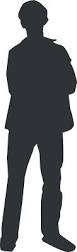 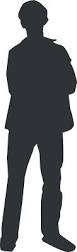 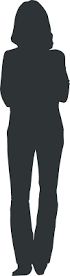 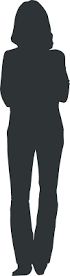 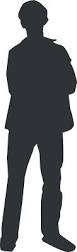 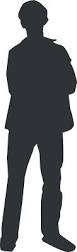 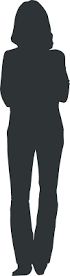 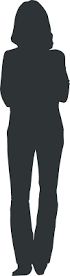 Some device
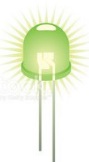 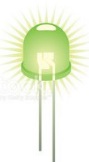 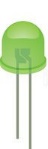 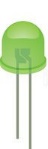 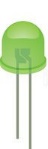 1
0
1
F0
F1
D0
F2
D1
F3
Simple 4-to-2 encoder
Aaron Tan, NUS
Recitation 9
27
3. Encoders (2/4)
Truth table:
With K-map, we obtain:
D1 = F2 + F3
D0 = F1 + F3
Circuit:
F2
F2
D1
D0
F1
F1
F0
F0
F3
F3

Aaron Tan, NUS
Recitation 9
28
3. Encoders (3/4)
Example: 8-to-3 encoder.
At any one time, only one input line of an encoder has a value of 1 (high), the rest are zeroes (low).
D0
D1
D2
D3
D4
D5
D6
D7
x = D4 + D5 + D6 + D7
y = D2 + D3 + D6 + D7
z = D1 + D3 + D5 + D7
An 8-to-3 encoder
Aaron Tan, NUS
Recitation 9
29
3. Encoders (4/4)
Example: 8-to-3 encoder.
Exercise: Can you design a 2n-to-n encoder without using K-map?
Aaron Tan, NUS
Recitation 9
30
3. Priority Encoders (1/2)
A priority encoder is one with priority
To allow for more than one input line to carry a 1.
If two or more inputs or equal to 1, the input with the highest priority takes precedence.
If all inputs are 0, this input combination is considered invalid.
Example of a 4-to-2 priority encoder:
Aaron Tan, NUS
Recitation 9
31
3. Priority Encoders (2/2)
Understanding “compact” function table
Exercise: Obtain the simplified expressions for f, g and V.

Aaron Tan, NUS
Recitation 9
32
Hi Prof, please go through priority encoder and how to map out the expression using kmap. Slide 34 lect 18.
Exercise: Obtain the simplified expressions for f, g and V.
D2
D2
D2
f
g
V
D1
D1
D1
D0
D0
D0
D3
D3
D3
mux
data
input
select
Aaron Tan, NUS
Recitation 9
33
summary
Multiplexers
Aaron Tan, NUS
Recitation 9
34
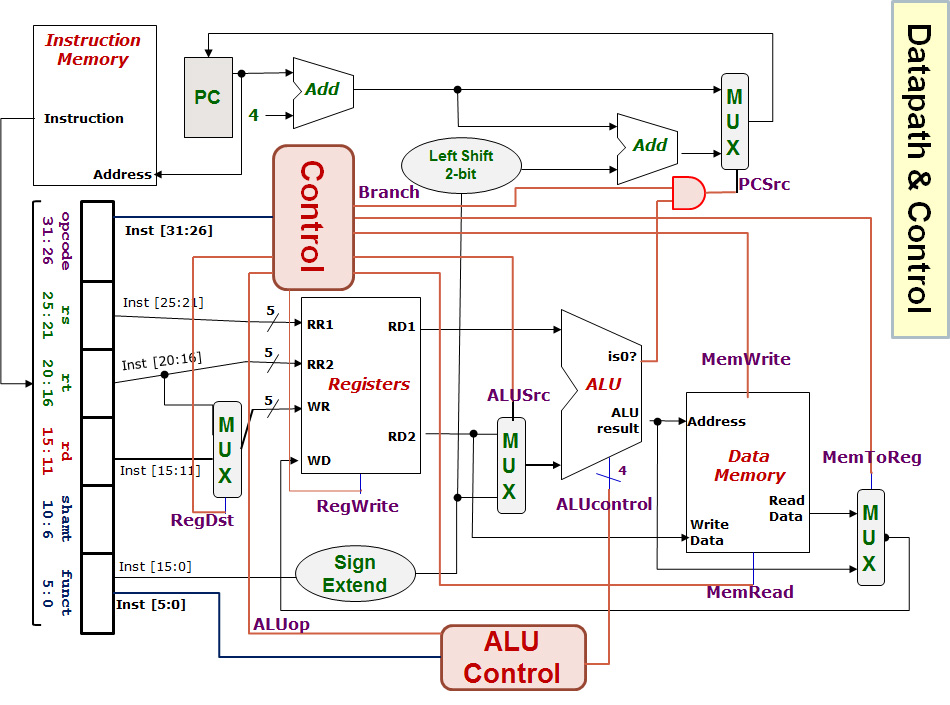 0


1
0


1
0


1
1


0
Aaron Tan, NUS
Recitation 9
35
Multiplexers and Demultiplexers
An application:
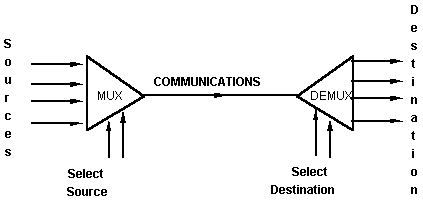 Helps share a single communication line among a number of devices.
At any time, only one source and one destination can use the communication line.
2n:1
Multiplexer
inputs
output
:
...
select
Aaron Tan, NUS
Recitation 9
36
5. Multiplexers (1/4)
A multiplexer is a device that has
A number of input lines
A number of selection lines
One output line
It steers one of 2n inputs to a single output line, using n selection lines. Also known as a data selector.
Inputs
Inputs
I0
0
1
2
3
I0
4:1
MUX
I1
I1
4:1mux
I2
Y
Y
Output
I2
I3
I3
S1  S0
S1  S0
select
select
Aaron Tan, NUS
Recitation 9
37
5. Multiplexers (2/4)
Truth table for a 4-to-1 multiplexer:
Aaron Tan, NUS
Recitation 9
38
5. Multiplexers (3/4)
Output of multiplexer is
	“sum of the (product of data lines and selection lines)”
Example: Output of a 4-to-1 multiplexer is:
    Y = ?
I0∙(S1'∙S0') + I1∙(S1'∙S0) + I2∙(S1∙S0') + I3∙(S1∙S0)
Note: 
Expressing 
	I0∙(S1'∙S0') + I1∙(S1'∙S0) + I2∙(S1∙S0') + I3∙(S1∙S0) 
in minterms notation, it is equal to 
	I0∙m0 + I1∙m1 + I2∙m2 + I3∙m3
This is useful later (eg: slide 45).
I0
I0
I1
I1
Y
Y
I2
I2
I3
I3
0   1   2   3
2-to-4 Decoder
S1
S0
S1
S0
Aaron Tan, NUS
Recitation 9
39
5. Multiplexers (4/4)
A 2n-to-1-line multiplexer, or simply 2n:1 MUX, is made from an n:2n decoder by adding to it 2n input lines, one to each AND gate.
A 4:1 multiplexer circuit:
A0
A1
A2
A3
Y0
Y1
Y2
Y3
B0
B1
B2
B3
S 
(select)
E' 
(enable)
Aaron Tan, NUS
Recitation 9
40
5. Multiplexer IC Package
Some IC packages have a few multiplexers in each package (chip). The selection and enable inputs are common to all multiplexers within the package.
Quadruple 2:1 multiplexer
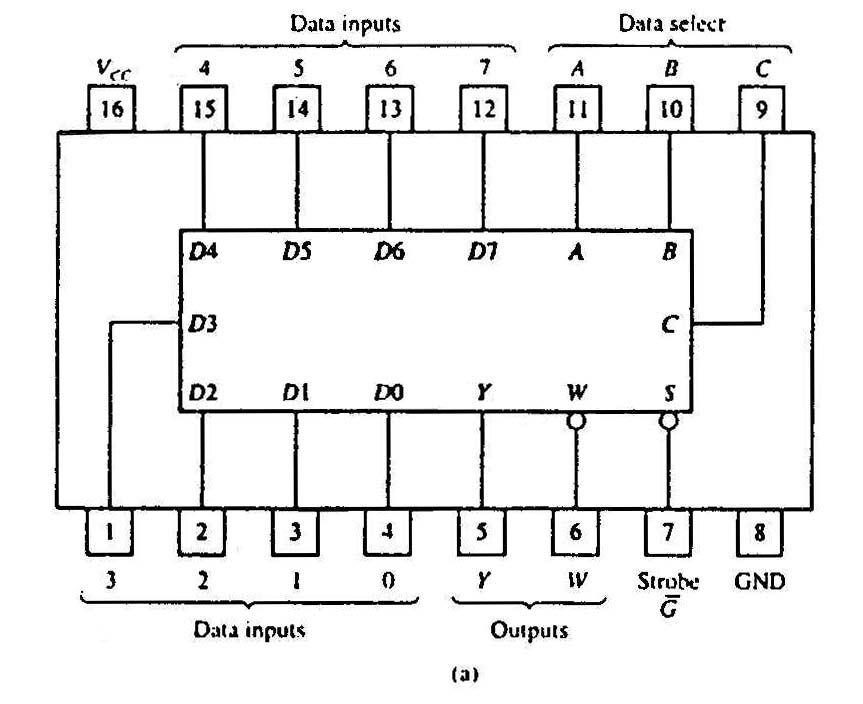 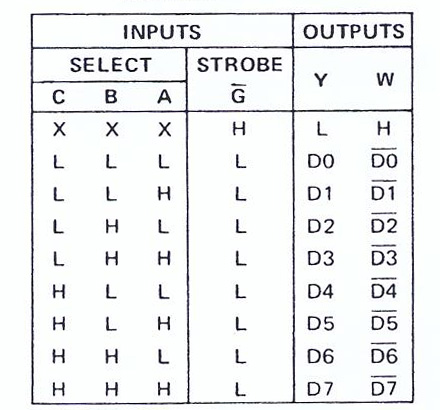 (b)
Aaron Tan, NUS
Recitation 9
41
5. Standard MSI Multiplexer (1/2)
74151A 8-to-1 multiplexer. (a) Package configuration. (b) Function table.
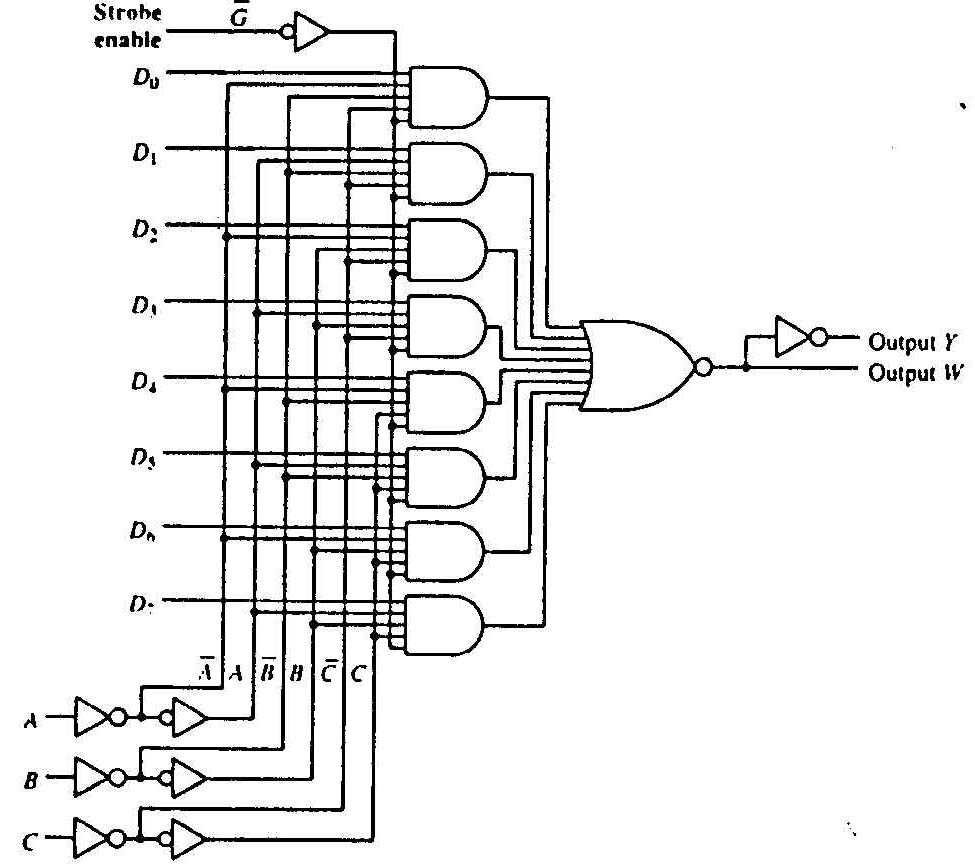 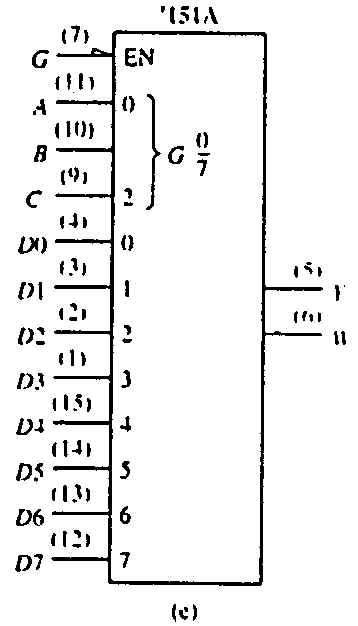 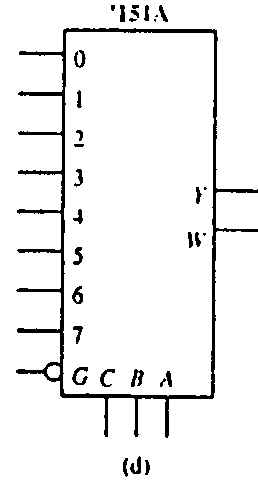 (c)
Aaron Tan, NUS
Recitation 9
42
5. Standard MSI Multiplexer (2/2)
74151A 8-to-1 multiplexer. (c) Logic diagram. (d) Generic logic symbol.     			   (e) IEEE standard logic symbol. 
Source: The TTL Data Book Volume 2. Texas Instruments Inc.,1985.
Aaron Tan, NUS
Recitation 9
43
5. Multiplexers: Implementing Functions (1/3)
Boolean functions can be implemented using multiplexers.
A 2n-to-1 multiplexer can implement a Boolean function of n input variables, as follows:
 1. Express in sum-of-minterms form. 
	Example:	F(A,B,C) 	= A'B'C + A'BC + AB'C + ABC'                      	= S m(1,3,5,6)  
 2. Connect n variables to the n selection lines.
 3. Put a ‘1’ on a data line if it is a minterm of the function, or ‘0’ otherwise.
0
1
0
1
0
1
1
0
0
1
2
3
4
5
6
7
F
mux
A  B  C
Aaron Tan, NUS
Recitation 9
44
5. Multiplexers: Implementing Functions (2/3)
F(A,B,C) = S m(1,3,5,6)
This method works because:
  Output = I0m0 + I1m1 + I2m2 + I3m3 	    + I4m4 + I5m5 + I6m6 + I7m7 
Supplying ‘1’ to I1,I3,I5,I6 , and ‘0’ to the rest:
  Output = m1 + m3 + m5 + m6
From slide 34 (4:1 mux)
Expressing 
	I0∙(S1'∙S0') + I1∙(S1'∙S0) + I2∙(S1∙S0') + I3∙(S1∙S0) 
in minterms notation, it is equal to 
	I0∙m0 + I1∙m1 + I2∙m2 + I3∙m3
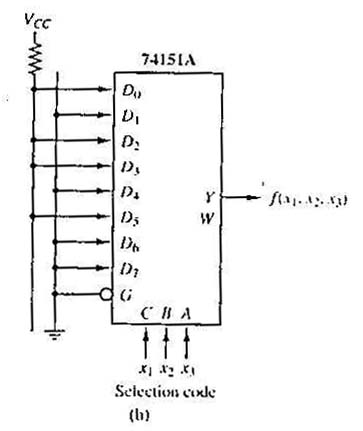 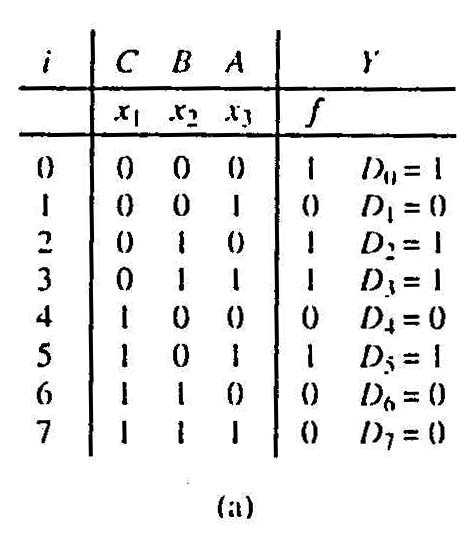 Realization of f(x1,x2,x3) = m(0,2,3,5).
(a) Truth table. 
(b) Implementation with 74151A.
Aaron Tan, NUS
Recitation 9
45
5. Multiplexers: Implementing Functions (3/3)
Example: Use a 74151A to implement	f(x1,x2,x3) = S m(0,2,3,5)
Aaron Tan, NUS
Recitation 9
46
5. Using Smaller Multiplexers (1/6)
Earlier, we saw how a 2n-to-1 multiplexer can be used to implement a Boolean function of n (input) variables.
However, we can use a single smaller 2(n-1)-to-1 multiplexer to implement a Boolean function of n (input) variables.
Example: The function		F(A,B,C) = S m(1,3,5,6)can be implemented using a 4-to-1 multiplexer (rather than an 8-to-1 multiplexer).
1
C
0
C'
0
1
2
3
1
1
0
1
0
0
1
0
0
1
2
3
4
5
6
7
F
mux
F
mux
A  B
A  B  C
Aaron Tan, NUS
Recitation 9
47
5. Using Smaller Multiplexers (2/6)
Let’s look at this example:
	F(A,B,C) = S m(0,1,3,6) = A'B'C' + A'B'C + A'BC + ABC'
Note: Two of the variables, A and B, are applied as selection lines of the multiplexer, while the inputs of the multiplexer contain 1, C, 0 and C'.
Aaron Tan, NUS
Recitation 9
48
5. Using Smaller Multiplexers (3/6)
Procedure
1.	Express Boolean function in sum-of-minterms form. Example: F(A,B,C) = S m(0,1,3,6)
2.	Reserve one variable (in our example, we take the least significant one) for input lines of multiplexer, and use the rest for selection lines.	Example: C is for input lines; A and B for selection lines.
1

0
0
1
2
3
C
F
mux
A  B
Aaron Tan, NUS
Recitation 9
49
5. Using Smaller Multiplexers (4/6)
3.	Draw the truth table for function, by grouping inputs by selection line values, then determine multiplexer inputs by comparing input line (C) and function (F) for corresponding selection line values.
1
C
0
C'

A' (when BC = 00)
?
?
?
?
0
1
2
3
A' (when BC = 01)
F
mux
A (when BC = 10)
A
0
1
2
3
A' (when BC = 11)
B  C
F
mux
B  C
Aaron Tan, NUS
Recitation 9
50
5. Using Smaller Multiplexers (5/6)
Alternative: What if we use A for input lines, and B, C for selector lines?

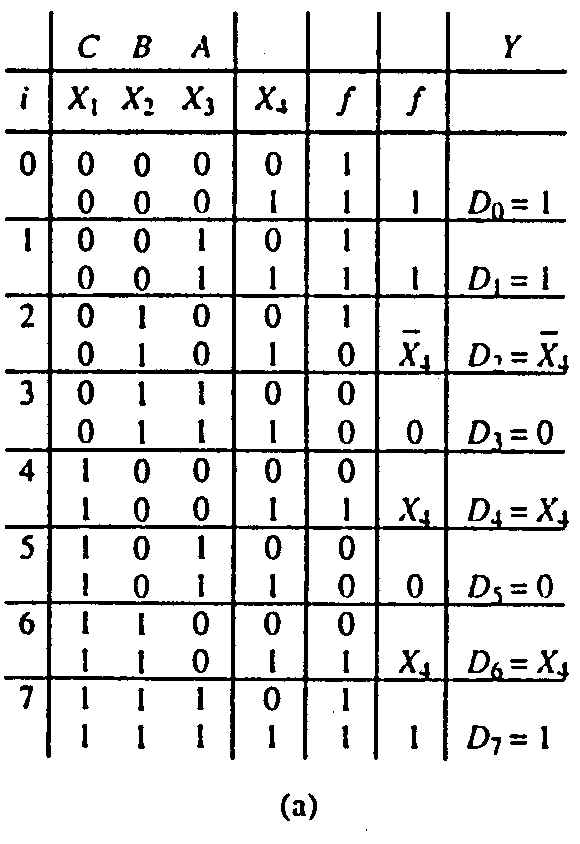 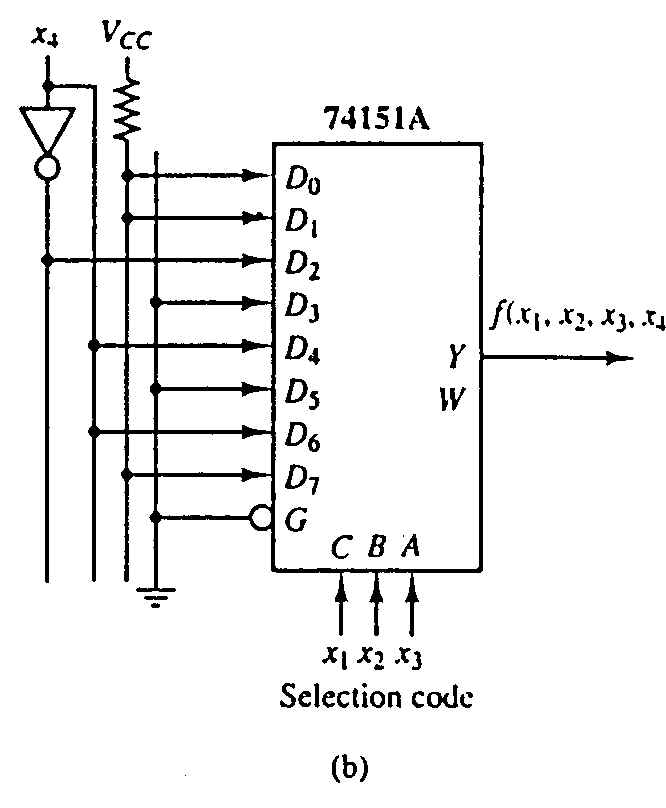 Aaron Tan, NUS
Recitation 9
51
5. Using Smaller Multiplexers (6/6)
Example: Implement the function below with 74151A:
	f(x1,x2,x3,x4) = S m(0,1,2,3,4,9,13,14,15)
Address
Input data
Lines
Lines
8 lines
0–1023
11   10
0 – 9
DATA (8)
ADRS (10)
CS
RW
(8)
2x4 decoder
1K x 8
0
1
2
3
S0

S1
1024 – 2047
DATA (8)
ADRS (10)
CS
RW
(8)
1K x 8
2048 – 3071
Read/write
DATA (8)
ADRS (10)
CS
RW
(8)
1K x 8
3072 – 4095
DATA (8)
ADRS (10)
CS
RW
(8)
1K x 8
Output data
Aaron Tan, NUS
Recitation 9
52
Peeking Ahead
DATA (8)
ADRS (10)
CS
RW
(8)
Building a 4K x 8bits RAM using 1K x 8bits RAMs.
4K locations 12-bit address.
Output data
8 lines
Input data
8 lines
Address
10 lines
Enable
Read/write
1K x 8
1K x 8bits RAM
Aaron Tan, NUS
Recitation 9
53
QnA Queries (Past Semester’s)
2-bit
Adder
Full
Adder
Aaron Tan, NUS
Recitation 9
54
4-bit
COMP
0
0
0
1
X3
X2
X1
X0
 
Y3
Y2
Y1
Y0
Cin
X
Y
Z
V
Carry
Sum
Cout
X1
X0
 
Y1
Y0
A
B
C
S1
S0
X<Y
X=Y
X>Y
D
0
For tutorial 7 q1 why is the 2nd input 0 and E why it cannot be D and E?
0
E
Aaron Tan, NUS
Recitation 9
55
Can you go through tutorial 7 q2?
EFGH = (ABCD+1)/2
Q2(a)
Cin
4-bit
// adder
Cin
Cout
X3
X2
X1
X0
0
0
A
B
C
S3
S2
S1
S0
Y3
Y2
Y1
Y0
E
F
G
H
0
0
0
D
Aaron Tan, NUS
Recitation 9
56
Can you go through tutorial 7 q2?
EFGH = (ABCD+1)/2
Q2(a)
Cin
4-bit
// adder
Cin
Cout
X3
X2
X1
X0
1
E
A
B
C
D
S3
S2
S1
S0
Y3
Y2
Y1
Y0
F
G
H
0
0
0
0
Aaron Tan, NUS
Recitation 9
57
Can you go through tutorial 7 q2?
Q2(b)
4221-to-8421 decimal code converter
Cin
A1H
A
B
C
D
E
F
G
H
0
P
Q
R
0
W
X
Y
S
Z
57
Aaron Tan, NUS
Recitation 9
58
Past YEARs’ QUESTIONS
MSI Components
Aaron Tan, NUS
Recitation 9
59
Past years’ exam questions
AY2016/17 Sem2 Q2
AY2017/18 Sem2 Q3(a)(b)(c)
AY2018/19 Sem2 Q5(c)
AY2019/20 Sem2 Q5(a)(b)
Assumption
Logical constants 0 and 1 are available, but not complemented literals.
2-bit
COMP
1
0
1
0
X<Y
X=Y
X>Y
X
Y
Aaron Tan, NUS
Recitation 9
60
AY2016/17 Sem2 Q2(a)
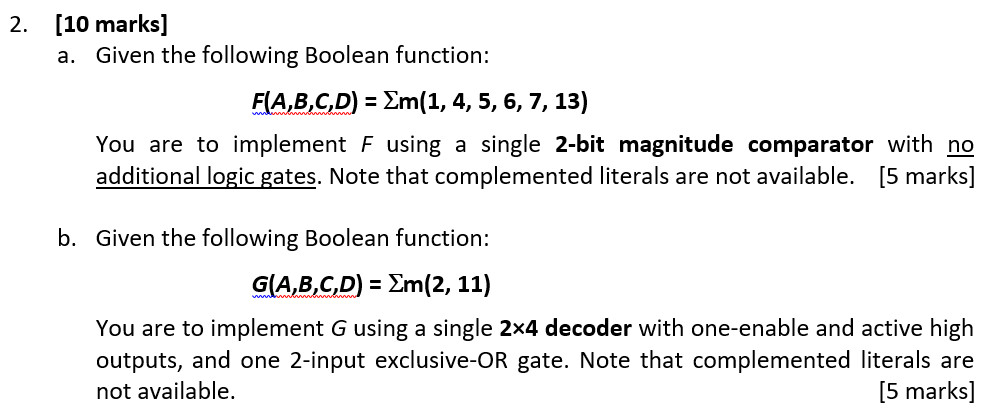 F
Observe that
F = AC < BD
A
C
Other answers possible.
B
D
2×4
DEC
Aaron Tan, NUS
Recitation 9
61
0
1
2
3
S1
S0
AY2016/17 Sem2 Q2(b)
EN
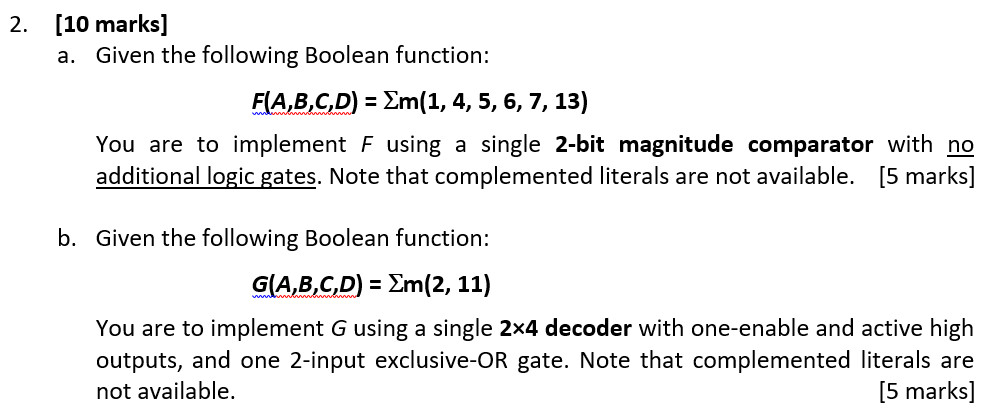 G
Observe that
G(A,B,C,D) = m(2, 11) 
= A'B'CD' + AB'CD 
= C((A'D' + AD) B') 
= C((A  D)' B')
A  D
B
C
Aaron Tan, NUS
Recitation 9
62
AY2017/18 Sem2 Q3(a)
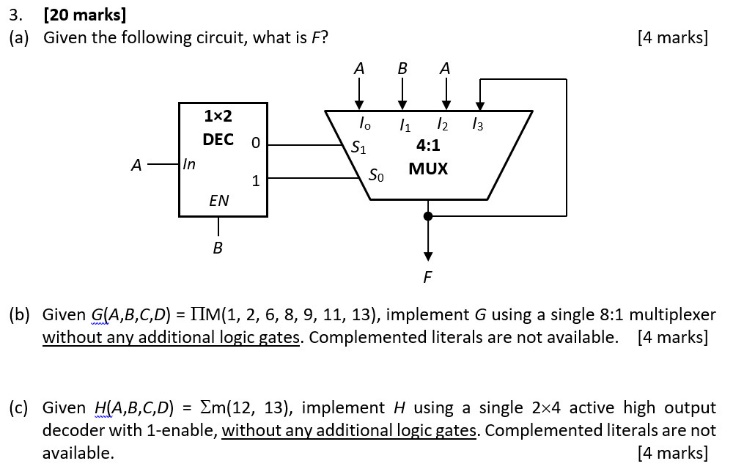 0
0
1
1
F = A
Aaron Tan, NUS
Recitation 9
63
0
1
2
3
4
5
6
7
8:1
MUX
AY2017/18 Sem2 Q3(b)
G
0
1
2
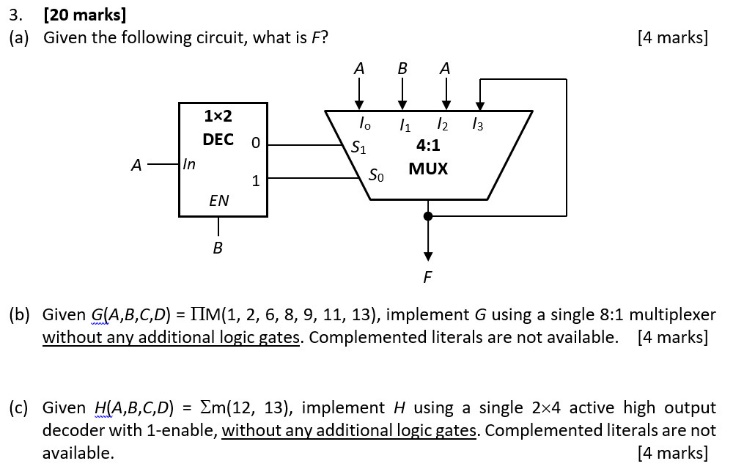 1
B
0
1
B
0
1
B
A  C  D
24
DEC
Aaron Tan, NUS
Recitation 9
64
H
0
1
2
3
S1
S0
AY2017/18 Sem2 Q3(c)
EN
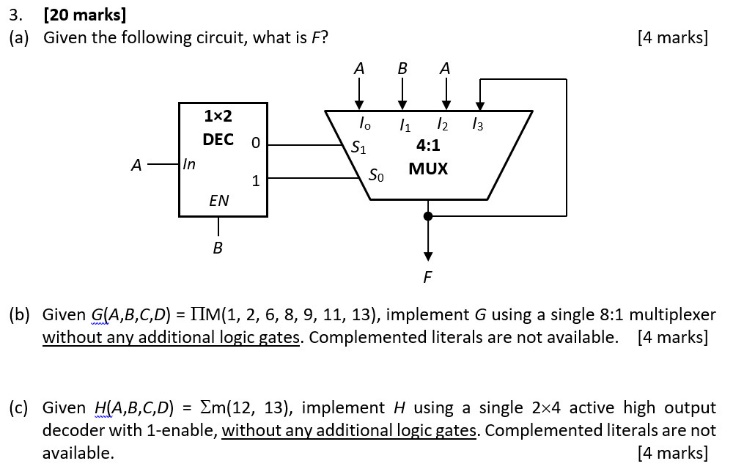 H(A,B,C,D) = m(12, 13) 
= ABC'D' + ABC'D 
= A(BC'D' + BC'D) 
= A(BC')
B
C
A
Other alternative answers possible.
COMP
Aaron Tan, NUS
Recitation 9
65
Q
3
2
1
0
X < Y
X = Y
X > Y
X
AY2018/19 Sem2 Q5(c)
010 = 0000  00002
3
2
1
0
Y
1710 = 0001  00012
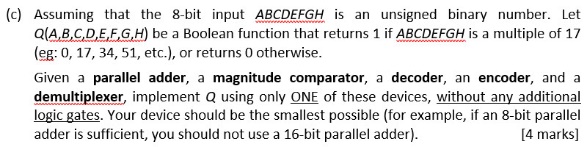 3410 = 0010  00102
5110 = 0011  00112
6810 = 0100  01002
8510 = 0101  01012
:
A
B
C
D
25510 = 1111  11112
E
F
G
H
Aaron Tan, NUS
Recitation 9
66
AY2019/20 Sem2 Q5(a)
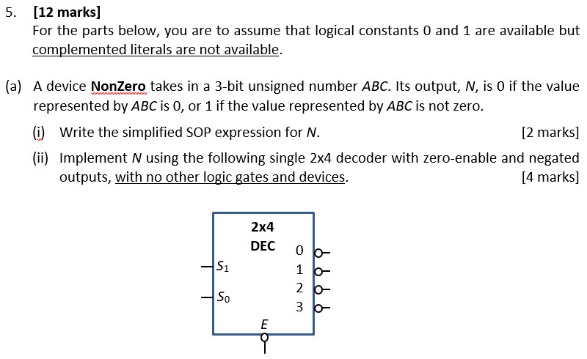 E + (S1’  S0’)’
N
N = A + B + C
A
E + (S1’  S0)’
E + (S1  S0’)’
B
E + (S1  S0)’
C
Aaron Tan, NUS
Recitation 9
67
AY2019/20 Sem2 Q5(b)
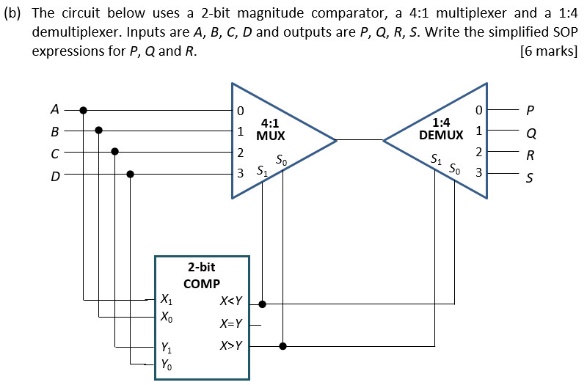 P = A∙B∙C∙D + A∙B'∙C∙D'
Q =  A'∙C + B'∙C∙D
R =  B∙C'∙D'+ A∙B∙C'+ A∙B∙D'
Aaron Tan, NUS
Recitation 9
68
quiz
21. MSI Components Quiz
Aaron Tan, NUS
Recitation 9
69
Question 1
0
0
0
0
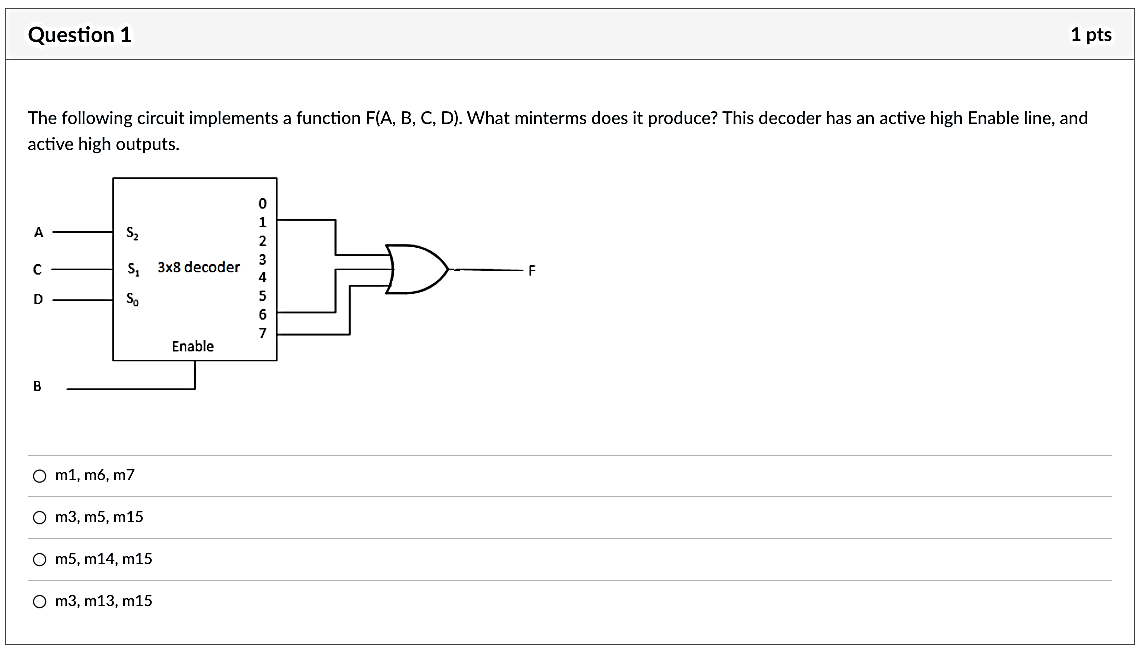 B.A'.C'.D = m5
0
1
0
0
B.A.C.D' = m14
B.A.C.D = m15
0
0
0
0
0
0
1
1
Aaron Tan, NUS
Recitation 9
70
Question 2
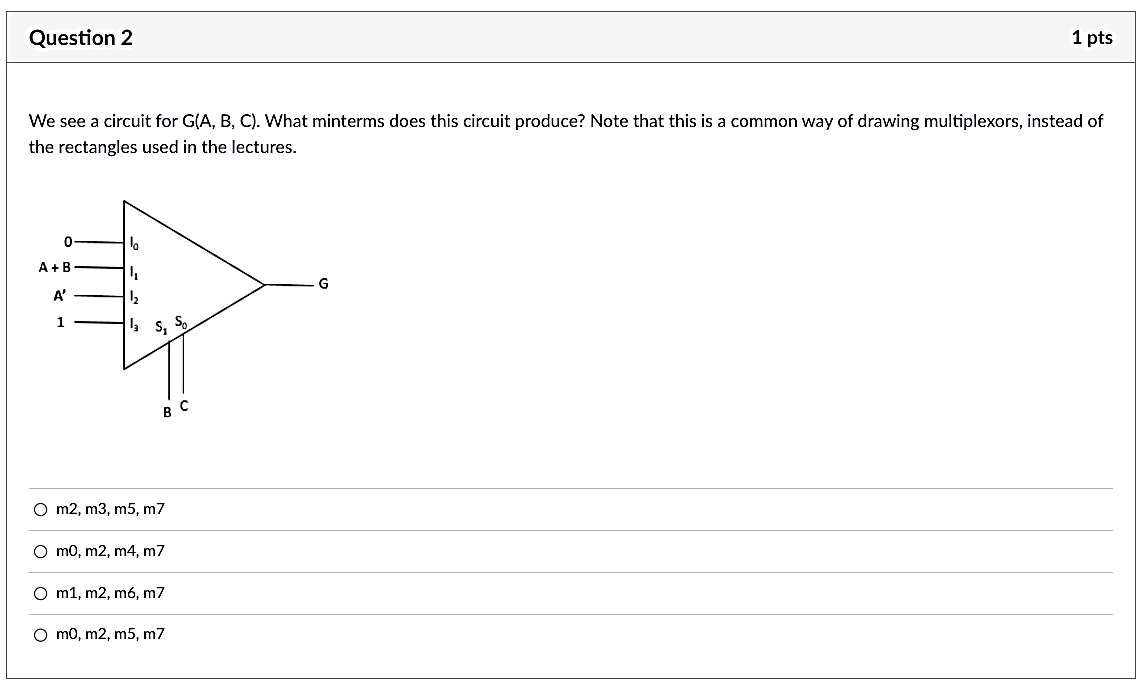 BC = 00
0
BC = 01
BC = 10
0
BC = 11
1
1
0
1
0
1
Aaron Tan, NUS
Recitation 8
71
Next Week This THURSDAY
Sequential Circuits
Online recitation on 27 March 2025, Thursday, 4pm
Zoom link on Canvas > Zoom
Past years’ exam questions:
AY2015/16 Sem1 Q7
AY2020/21 Sem2 Q12
End of File